Рекомендации по оформлению уголка природы в разных возрастных группах
Цель дошкольного образовательного учреждения (ДОУ) — обеспечение полноценного физического, умственного и психического развития ребёнка для его своевременного перехода на следующую, более высокую ступень образования. Бесспорно, формирование гармоничной, компетентной личности невозможно без создания насыщенной и разнообразной развивающей среды. Важным компонентом этой среды является уголок природы, который должен быть в каждой групповой комнате детского сада.
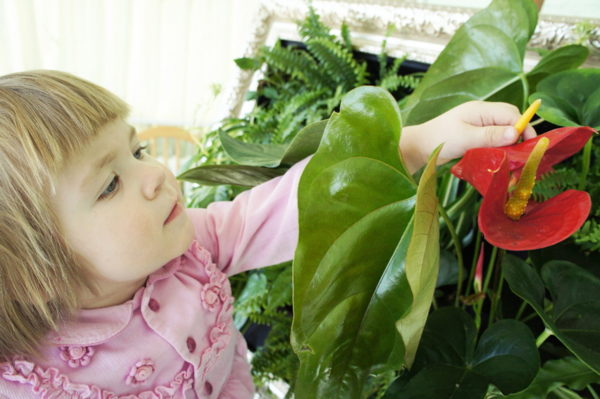 Пространство группы должно быть наполнено предметами, материалами и объектами, стимулирующими познавательную активность малышей, дающими простор их исследовательским потребностям и побуждающими к творчеству.
Все материалы и объекты, представленные в уголке, должны быть подобраны так, чтобы пробуждать в детях умение видеть красоту родной природы и ценить её. Яркие осенние листья, фотографии и картины пейзажей зимнего леса, осеннего парка и летнего луга, макеты грибов, деревьев, красочные изображения животных и птиц вызывают отклик у воспитанников и способствуют развитию интереса к природе.
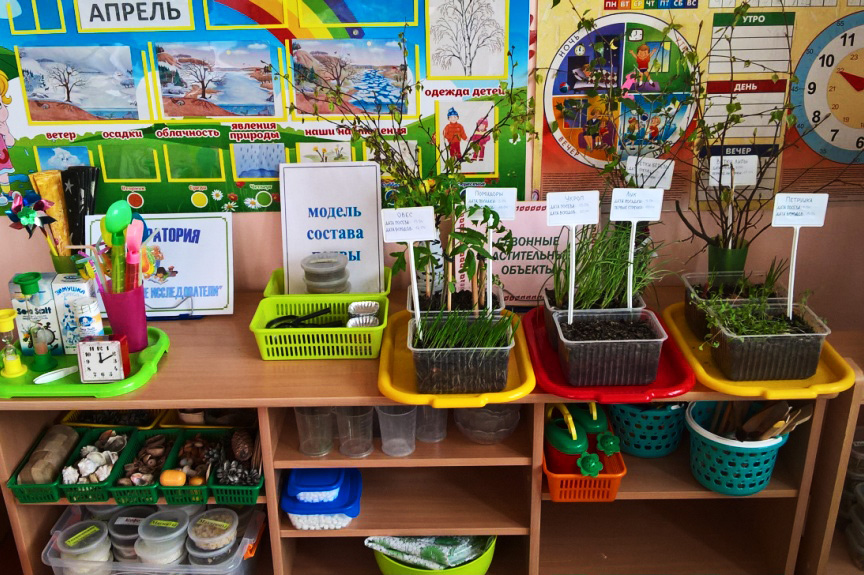 Содержание уголка природы
Живые растения
Сезонные растительные объекты 
Временные объекты 
Простейшие календари природы 
Макеты (плоскостные и объёмные)
Музейные и коллекционные материалы
Наглядный иллюстративный материал
Инвентарь
ЛАБОРАТОРНЫЙ МАТЕРИАЛ ДЛЯ ЭКСПЕРИМЕНТИРОВАНИЯ
ПРОСТЕЙШИЕ ПРИБОРЫ И ПРИСПОСОБЛЕНИЯ
Живые растения
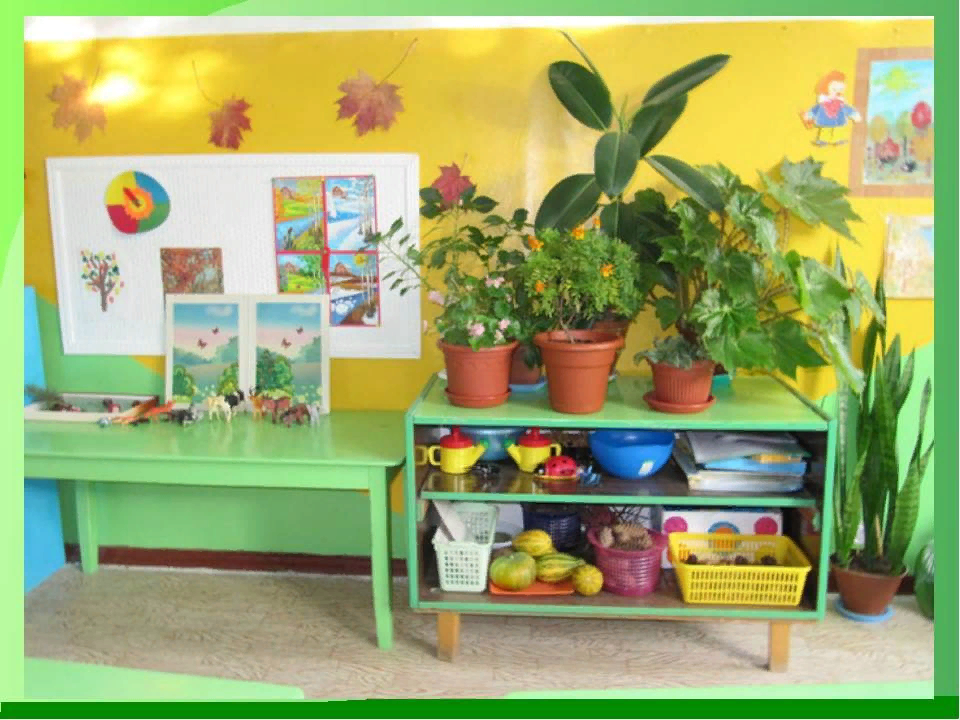 Сезонные растительные объекты
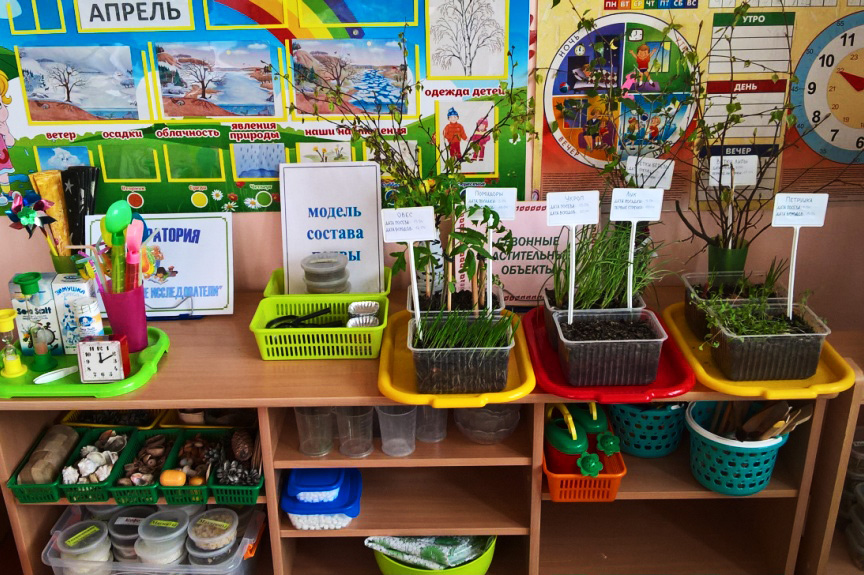 Временные объекты
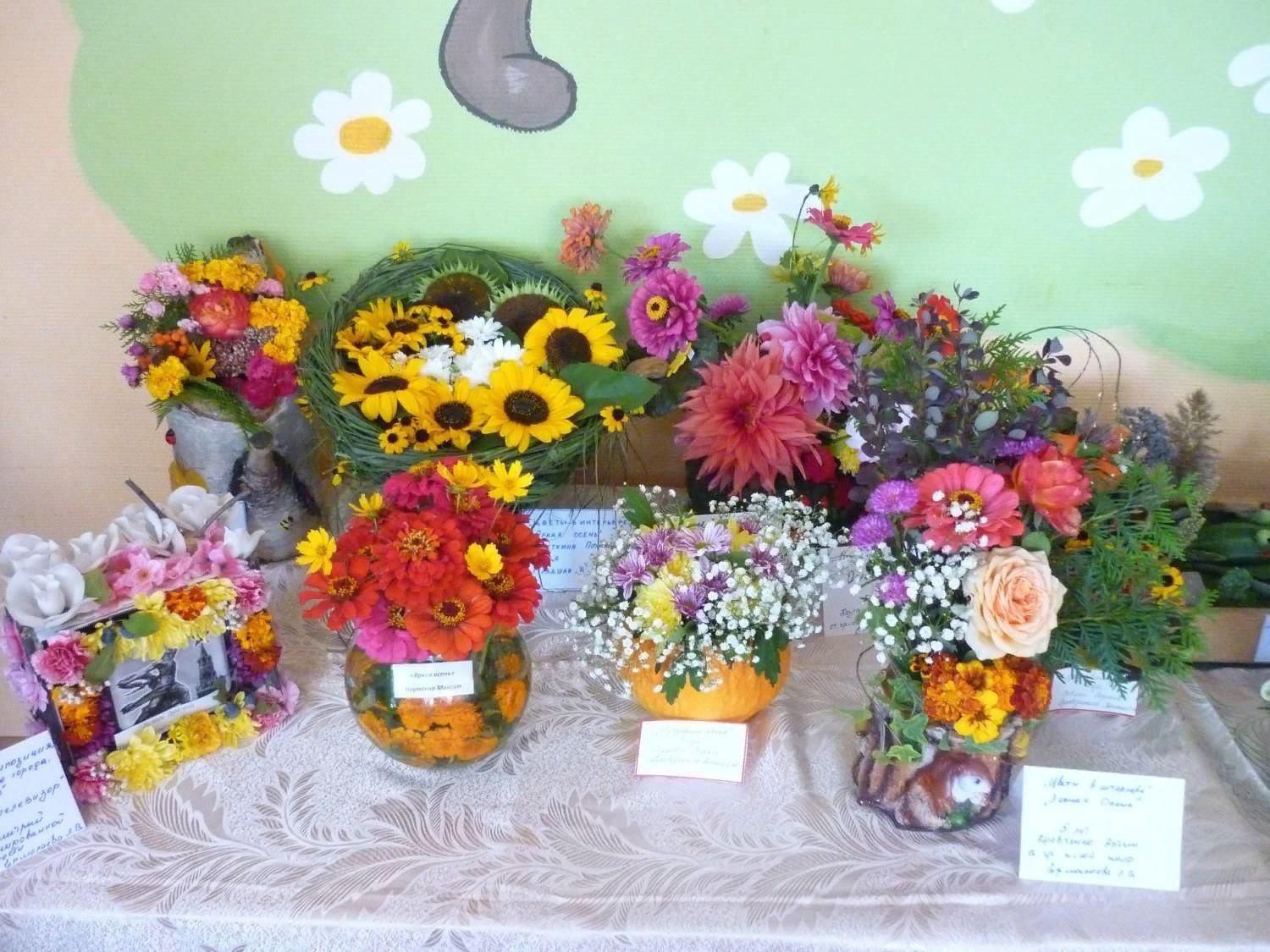 Простейшие календари природы
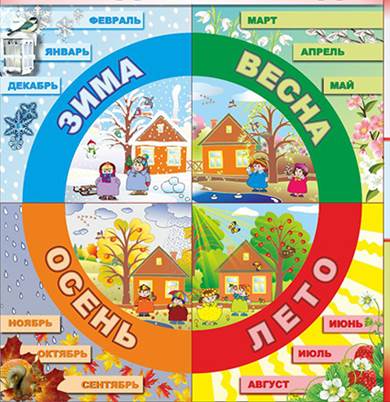 Макеты (плоскостные и объёмные)
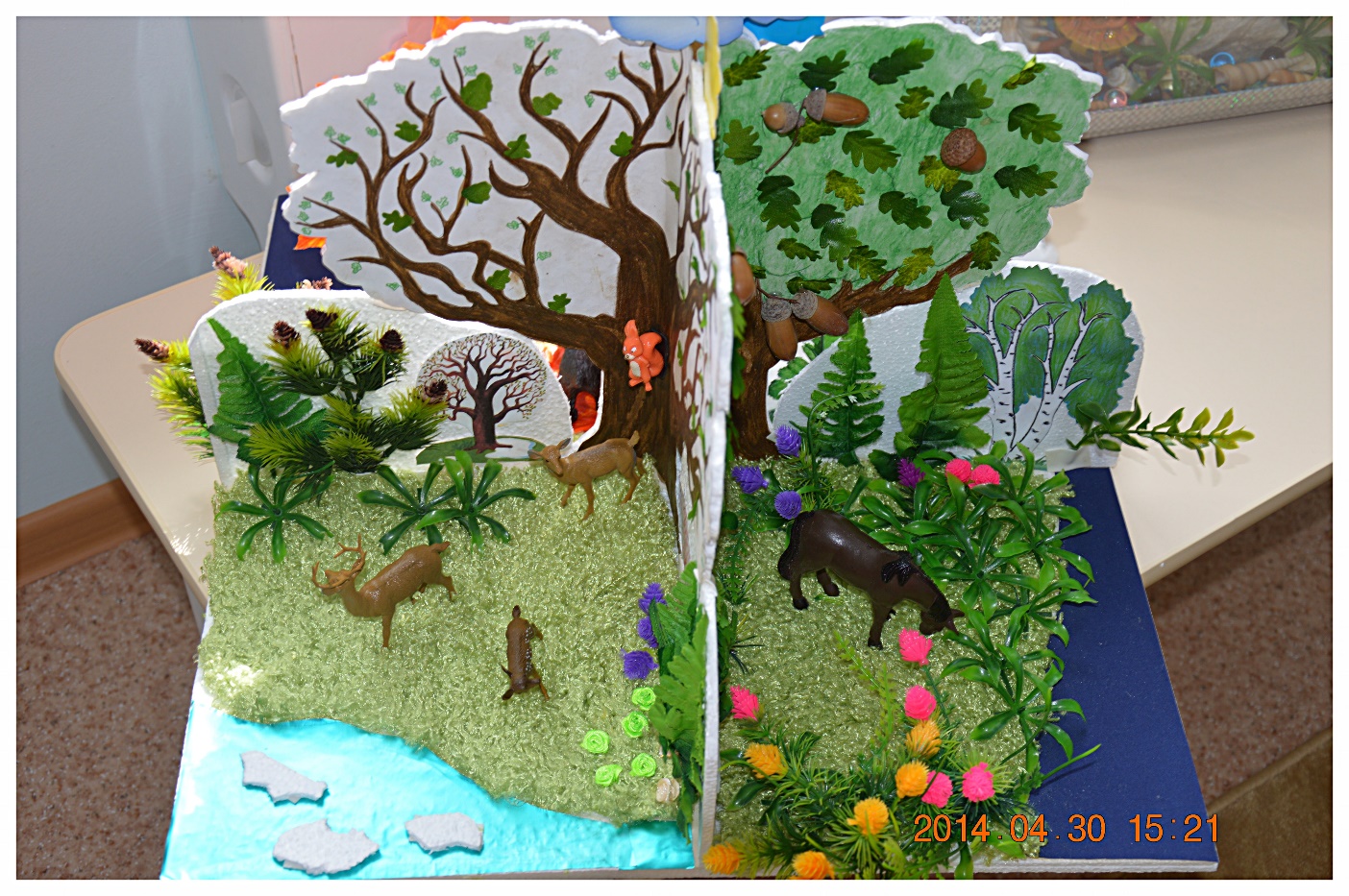 Музейные и коллекционные материалы
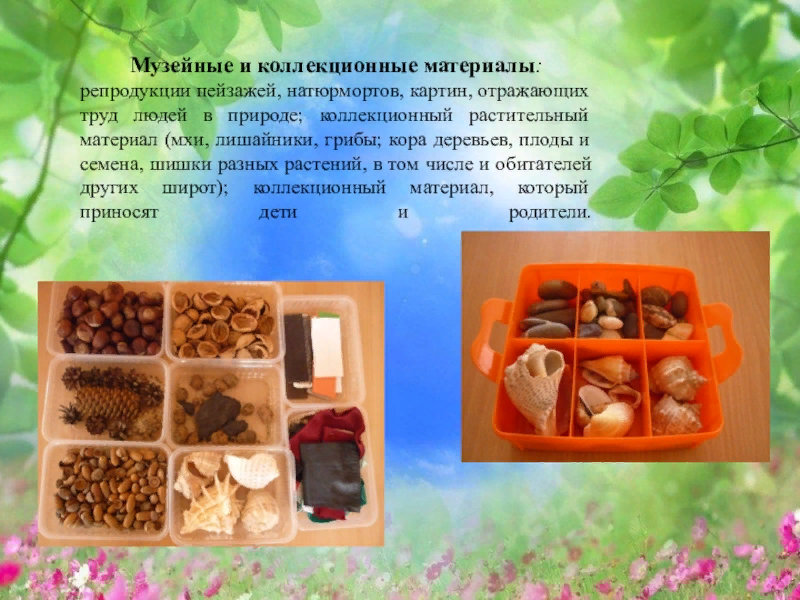 Наглядный иллюстративный материал
Инвентарь
ЛАБОРАТОРНЫЙ МАТЕРИАЛ ДЛЯ ЭКСПЕРИМЕНТИРОВАНИЯ
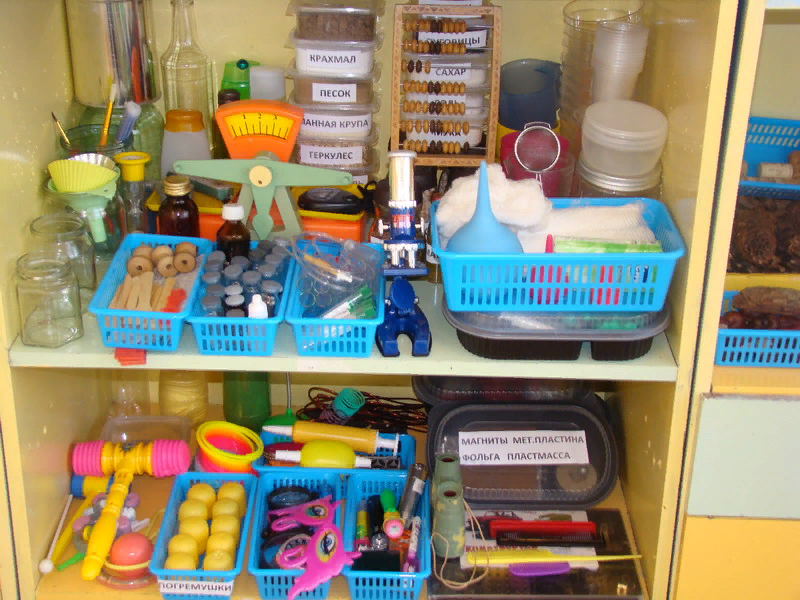 ПРОСТЕЙШИЕ ПРИБОРЫ И ПРИСПОСОБЛЕНИЯ
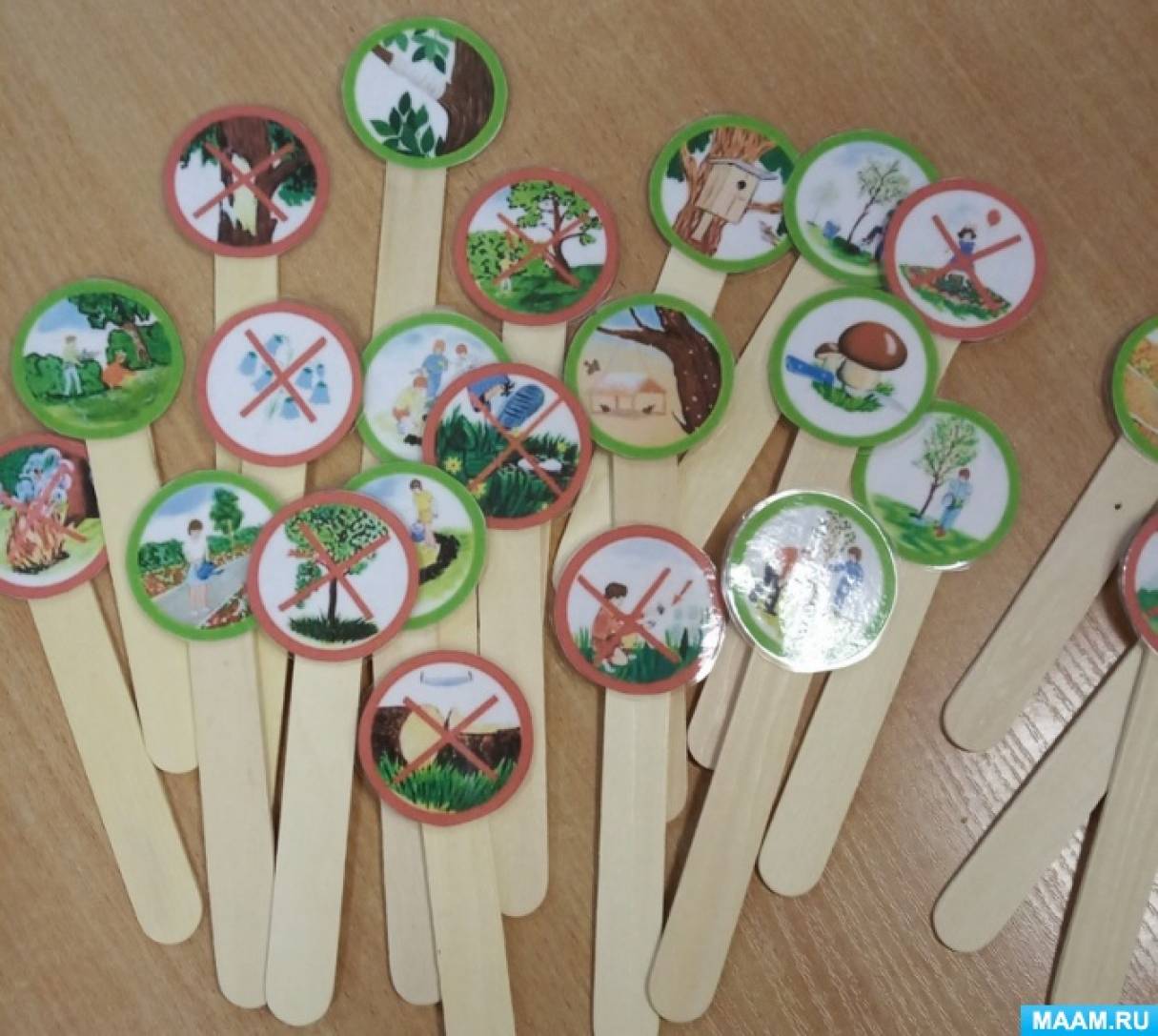